COMPUTER SOFTWARE
0784418863/0753109061
michaelmulongo992@gmail.com
Computer
Software
What is Computer software?
Software is a set of instructions that control computer hardware operations. 
It is also called a Program.
A program is a set of instructions that the computer follows to manipulate data.
Types
of
Computer Software
Software can be divided
into
two
groups:
1.
System Software
  Operating System
 Utility Programs
 Language translator
Application Software
2.


Word processor e.g. Ms Word
Spreadsheet e.g. Ms Excel
System software
   System
Software
is
the
software
that
controls
the overall operation
of
the computer system.
   The system software
is
basically a software that
software to interact with
enables the application
computer and helps the computer to manage its
internal
as
well
as
external
resources.
System
software is
needed to run application
software.
Types of system
software.
Operating System
Utility Programs
1.
2.
3.
Language
Translator
Operating System
The operating system is an interface between the user and hardware components of a computer and it interacts the user with the computer software.
Examples of operating system (OS) are DOS, Windows, Macintosh, UNIX, LINUX.
The operating system software manages all other programs in a computer system. It also manages the flow of information through the computer system.
130
Functions of an operating system
It provides a user interface. It displays on-screen elements with which you interact
It loads programs into the computer’s memory so that you can use them
It coordinates how programs work with the computer’s hardware and other software
It manages the way information is stored on and retrieved from disks
It manages resource sharing
Types of operating system
Operating system can be categorized according to availability, number of users, type of interface design and manufacturer.
According to availability
real-time operating systems
Non-real-time operating systems
According to number of users
Single-User/Single-Tasking Operating Systems
Single-User/Multi-Tasking Operating Systems
Multi-User/Multi-Tasking Operating Systems
Types of operating system
According to interface design
Command line interface
Graphic user interface

According to manufacturer
Microsoft windows operating systems
Linux 
Mac OS (Macintosh Operating system) etc.
Types of operating system
Single-User/Single-Tasking Operating Systems
It allows a single user to perform just one task at a time
It takes up little space on the disk
It can run on inexpensive computers
Example include; MS-DOS and Palm OS for Palm handheld computers
Single-User/Multi-Tasking Operating Systems
It allows a single user to perform two or more functions at once.
It is commonly used on personal computers
Examples include; Microsoft Windows and MAC OS
Types of Operating Systems
Multi-User/Multi-Tasking Operating Systems
It allows users to use multiple programs that are simultaneously running on a single network server
Here, each user is given a user session on the server
UNIX, Linux are examples
Maintenance is easy
It requires a powerful computer
Types of operating system
Real-Time operating system (RTOS)
It is very fast
It is relatively a small OS
It is built into a circuitry of a device, not loaded from a disk drive
RTOS is needed to run real-time applications. A real time application is an application that responds to certain inputs extremely quickly.
RTOS has a deadline associated with tasks and a RTOS adheres to this deadline as missing a deadline can cause effects ranging from undesired to catastrophic
Types of Operating systems
The two common types of user interface are Graphical user interface and Command line
Graphical user interface (GUI)
Most common interface used in versions of Windows, MAC OS, in some versions of Linux and UNIX
It uses a mouse to work with graphical objects such as windows, menus, icons, buttons and other tools.
It can use shortcuts to open programs or documents
It enables task switching
Advantage 
It frees a computer user from memorizing and typing text commands
Graphical user interface
The User Interface – GUI tools
Icons are pictures that represent computer resources, such as printers, documents, and programs. 
You double-click an icon to choose (activate) it, for instance, to launch a program.
The Windows operating system offers two unique tools, called the taskbar and Start button which help you run and manage programs. 
A menu groups related commands. For example, the File menu's commands let you open, save, and print document files. 
In programs designed for the same GUI, menus and commands are similar from one program to another.
Personal computers operating systemDisk operating System (DOS)
It supports one user and one program at a time. 
In other words it is a Single user, single-task OS
Uses a Command line interface
Supports only 16-bit programs yet most modern programs are either 32-bit or 64-bit.
Oldest operating system.
Advantages of using DOS: 
It doesn't require much memory or storage space
Doesn’t require a powerful computer.
Personal computers operating systemMicrosoft Windows
Microsoft created the Windows operating system in the mid 1980s. ¡ 
Earlier windows versions include windows 3.0, 3.1, windows 95, 98, 2000, windows NT and many more.
Most popular versions are Windows 7(released in 2009),Windows Vista(2007), and Windows XP(2001).
It comes preloaded on most new PCs, which helps to make it the most popular operating system in the world 
Mostly Graphical user Interface.
Latest windows versions have additional features such as; Digital Media support, Advanced Networking and Communications, Advanced Mobile Computing.
Personal computers operating systemMacintosh Operating System (Mac OS)
Used on Apple  machines. 
It comes preloaded on all new Macintosh computers, or Macs.
All of the recent versions are known as Mac OS X(pronounced Mac O-S Ten), and their specific version names are Lion(released in 2011), Snow Leopard(2009) and Leopard (2007). 
Apple also offers a version called Mac OS X Server, which is designed to be run on servers. 
Apple computers tend to be more expensive this is why Mac OS X users are very few compared to Windows users ( which  are over 90%).
Personal computers operating systemLinux
It is a 32-bit/64-bit OS that supports multiple users and multiple processes at the same time.
It is a free or inexpensive version of UNIX.
It is very stable, fast and secure. 
Mostly uses a command line interface but also has a GUI environment. 
It is Open Source which means that it can be modified and distributed by anyone around the world.
The most popular Linux distributions include Ubuntu, Mint, and Fedora.
Windows Operating System Basics
Using a computer
Starting your computer
 Check that it is plugged into the electricity socket, press the button to power it. 
Some computers have a single button for both a  computer and the screen others have two.
Powering  up or booting – Is a technical term for starting up a computer and display windows desktop screen. 
A Cursor
Is a symbol  usually an arrow that you move around the computer screen by moving the mouse across your desktop.
Common terms
Clicking
Briefly holding down the left or the right mouse button. 
By clicking on an item  around a computer screen means you have selected it. left, right and double clicking give different functionalities.
Menu 
A list of items displayed on a computer screen. 
Task bar
A horizontal  bar across the bottom of the windows desktop  that displays a start button plus the name of any open application.
Multi tasking
Ability of windows to have  several applications and files  open at the same time.
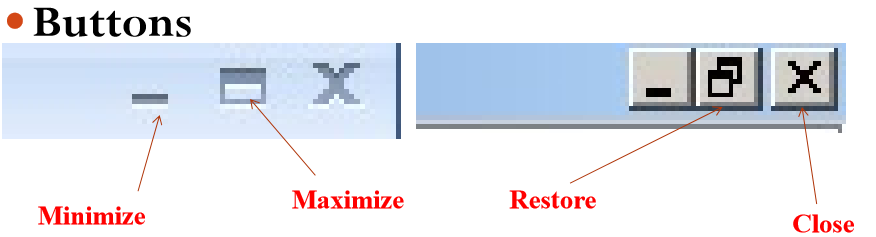 Common Terms
Command button 
A button that performs  or cancels an action e.g. OK and Cancel buttons
Dragging with the mouse
moving a selected item on the desktop by clicking on it with the left mouse button, and holding the button as you move the item
Dialogue box 
A rectangular box that windows displays when it needs further information before it can carry out a command or when it needs to provide you with more information.
Common terms
Drop-down list box
Is a list of items that you can select from
Options buttons
A group of round buttons indicating alternative choices
Check boxes
A set of square boxes that you can select or clear to turn options on and off.
Working with the control panel
The Control Panel is a part of the Microsoft Windows GUI which allows users to view and manipulate basic system settings such as adding hardware, adding and removing software, controlling user accounts, and changing accessibility options. 

The control panel helps the computer user to change settings and customize the functionality of your computer. 

To access the control panel: Click on the Start button then click on Control panel in the menu items provided.
Exploring your computer
Computer drive
Is a physical storage device for holding files and folders.
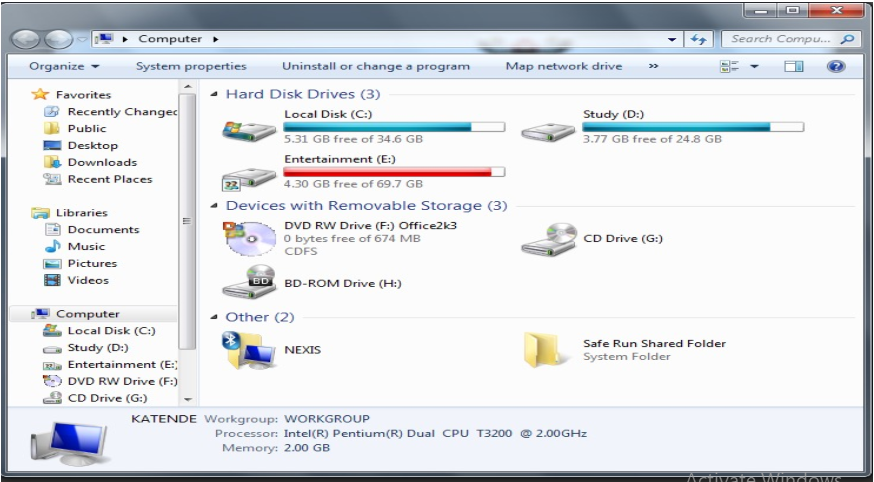 Viewing drive properties
Drive properties
File Name Conventions
A computer file is a named collection of data that exists on a storage medium such as a hard disk, a floppy disk, or a CD.
 Is a  computers’ basic  unit of information in a  storage.
When you create a file, you must provide it with a valid file name that adheres to specific rules, referred to as file naming conventions. 
Special characters like / \: ? < > * are not allowed in Windows filenames. 
 Reserved words like Aux, Com1, and Lpt1 are used as commands or special identifiers in Windows.  You cannot use these words alone as a filename.
Directories and Folders
An operating system maintains a list of files called a directory for each disk, CD-ROM or DVD. 
The main directory of a disk is its root directory. 
Most operating systems allow the user to divide a directory into smaller lists called folders or subdirectories.
A computer file’s location is defined by a file specification (or path) which includes the drive letter, folder(s), filename, and extension.
CHARACTERISTIC OF GOOD SOFTWARE
Good software should provide the required functionality.
Good software should be usable even by the inexperienced users.
Good software should be reliable and dependable.
Good software should function efficiently.
Good software should have a "life-time" at least measured in years.
Good software should provide an appropriate user interface
Good software should be accompanied by complete documentation
Good software should be "easily" maintained
FUNCTIONS OF SOFTWARE
Manage the computer resources of the organizations. 
Provide tools for people to take advantage of these resources. 
Act as an intermediary between organizations and stored data and information.
SOFTWARE ACQUISITION
Computer software can be acquired in three main ways:
freeware, 
shareware and 
commercial software
Freeware : This refers to free software but with copyright restrictions. (does not require any payment from the user.)
Public domain software : This is free software with no restrictions. 
Shareware: It  refers to a type of software that is given to the users to use freely for a certain period(trial), but when that period ends a user must pay in order to continue using the software.
Commercial software:  Refers to software that requires payment before it can be used. Commercial software programs typically come in a physical box, which is what you see displayed in retail stores, while others are  available as downloads over the Internet.
OPEN SOURCE SOFTWARE
Open source software is:
Software provided for use, modification and redistribution.
Software that any programmer can download from the Internet for free and modify with suggested improvements. The only qualification is that changes can't be copyrighted, Why is it popular? Because any programmer can make improvements which can result in better quality software. Examples: Linux
ADVANTAGES OF OPEN SOURCE SOFTWARE
The source codes are available to users and they have the rights to modify them. This will allow improvements to the software without having to invest large sum of money in research and development.
The modified and improved source codes can be freely redistributed.
The open source software is created according to industry demands but allows for upgrades to take place freely when the need arises. Therefore, if bugs in the codes are found, they can be fixed by anyone interested and capable. 
The software can be used in any way and for any legal purposes. There is no restriction in a unilateral way on how the software could be used.
DISADVANTAGES OF OPEN SOURCE SOFTWARE
The codes are too complicated for beginner to understand.
There is no particular official monitoring the works of a programmer improving the codes. This is because anyone is free to use, modify or even distribute the codes.
Since nobody in particular is responsible for the codes, there is no exact knowledge and assurance on when the codes are going to be fixed if there a bugs in it. Thus, users will have to use the problematic software until someone rectifies the problem.
Functions of operating systems
To provide basic working environment/user interface on a computer. 
To control the use of peripherals (both input and output). 
To control the loading and running of application programs. 
To manage allocation of memory 
To manage booting process of a computer. 
To manage files 
To protect hardware and software. 
To manage  the process of connecting devices to work with a computer (configuring devices) 
To manage the processor e.g. multitasking and time sharing.
Factors to consider when Choosing an operating
Hardware specifications of the computer 
Processor type and memory of the computer 
Application software intended for use on the computer 
Ease of installation and use of the OS 
The cost of the OS against the budget 
The network and data security provided by OS 
Number of processors and users supported by the OS 
Available documentations
Exercise
What is meant by the term computer software?
State the two categories of computer software
Differentiate between systems software and application software giving an example of each
What is an operating system as used in computer software? 
Explain five functions of the operating system
Outline four devices controlled by the CPU
Explain how the operating system;
Schedules processor jobs
Manages memory
Allocates resources
Mention any four categories of operating system
Utility Programs
Utility programs are special programs are used to enhance performance of the computer. They are supplied by the manufacturer for maintaining day today activities of computer system.
Examples of utility programs are:
Windows Explorer (File/Folder Management)
Windows Media Player
Anti-Virus Utilities
Disk Defragmentation
Disk Clean
File viewers
Screen savers
File compression utility
Backup
WinZip
Tasks carried out by utility programs
Renaming , viewing and deleting files.
Scanning and fixing computer viruses
Viewing files
Compressing files on disks
Partitioning disks
Sending files to the printer
Backing up files 
Copying files and Sorting data
Diagnose computer problems.
Repairing damaged files
Listing files on the disk
COMMON UTILITY PROGRAMS
Personal computers come loaded with utility programs designed to help resolve issues and maintain optimum performance. These utilities are easily accessed through  “Advanced Settings."
Data Back Up 
Backing up data is the process of creating copies of your data and keeping them in a separate and secure place. Back up software This is a software designed to duplicate important data in the event of a hard drive failure, user error, disaster or accident. Backup software help to back up your data automatically.
[Speaker Notes: .  Scan and fix computer viruses.  Help in file back up.  Compress files of disks.  Partition disks into individual logical drives.  Perform tasks on files  (move files, delete files, etc)  Diagnose computer problems.]
REASONS FOR BACKING UP DATA
In case your laptop or personal computer gets lost or stolen
In case of hard disk failure. Hard disks do break down from time to time. The hard disk is where data is stored permanently on the computer system. 
We back up data due to virus attacks. Without backup files, you may never see that information again.
Electrical power failures.
Ways to ensure efficient back up of data
Making regular backups
Backing up work on removable storage (secondary) media
Keeping backup media in a different location from that of the computer
Setting up of automatic backup intervals
System Restore
"System Restore" resets the computer to an earlier setup. For example, let's say a computer begins functioning poorly after a new software program is installed, and the problem persists even after removing the program. "System Restore" sets the machine to a state prior to the installation of the program, often solving the issue.
Disc Defragmenter
"Disc Defragmenter", also called "defrag," enhances computer performance by consolidating file fragments. Locating requested files affects a computer's speed, and by consolidating incomplete files, "defrag" makes the process faster. 
Scheduled Tasks "Scheduled Tasks" accesses a wizard, setting selected programs to run automatically at a chosen time and frequency. For example, if a software program backs up files, the Schedule Tasks function can schedule that program to run daily at 3 a.m.
Hardware Diagnostics Under the Device Manager you can see hardware that is working improperly, because it will have a warning icon next to it. Right-click that device and choose to troubleshoot. This will bring up the device troubleshooting utility that will often try to update the driver or fix an existing driver. 
Disk partitions Divides an individual drive into multiple logical drives. 
Disk space analyzers To get the size for each folder/sub folders and files in folder or drive. Showing the distribution of the used space.
Screen savers: These are designed to prevent phosphor burn-in on LCD and plasma computer monitors. 
Sorting utility: For organizing files and folders on a storage media. 
Data Recovery: Enables the user to get back all the data that might have been deleted or lost by a virus from the computer. 
Debuggers: helps to find out the error in computer program and fix it. 
Uninstall utility: It enables the user to remove an application program and its associated attributes from the system.
Registry cleaners: Clean and optimize the Windows registry by removing old registry keys that are no longer in use
System monitors: For monitoring resources and performance in a computer system. 
Disk storage utilities: Ensures that data is stored and files arranged in order of ascending. It also helps the computer to re-arrange data files. 
System Profilers: Provide detailed information about the software installed and hardware attached to the computer.
DIFFERENCES BETWEEN OPERATING SYSTEMS AND UTILITY PROGRAMS.
Language Translator
A language translator is a soft ware that translates a program written by a programmer such as C, HTML into machine language (0, 1) which the computer understands.
Examples of language translators.
Assembler
Compiler
Interpreter
Language Translator
Assemblers. Assemblers are programs that convert assembly language to machine language.
Compilers. Compilers are programs that translate source code from high level language to machine language. Machine language is a language that can be understood by a computer.
Interpreters. This is a program takes in another program as input and executes it line by line without translating it to an intermediate form.
Unix development tools
Assembler – it translates source code to target machine code.
Linker – it combines one or more program object files and some library object files into one executable file.
Loader – it loads the content of an executable code file into memory.
PROGRAMMING LANGUAGES
A programming language is a vocabulary and set of grammatical rules for instructing a computer to perform specific tasks. 
This is usually categorized into low-level (Assembler and machine) and high level (e.g. FORTRAN, C and PASCAL)languages
FACTORS TO CONSIDER BEFORE BUYING A COMPUTER PROGRAM
Cost of software against buyer’s budget.
Usability of the program.
Requirements of available hardware.
Type of program needed.
Needs of the organization.
Personnel to use the program.
Functionalities of the program.
Free from computer bugs.
Software support and call centers.
Type and quality of software developer.
APPLICATION SOFTWARE
Applications software is the software developed to solve a particular problem or task. 
 These are programs designed to meet user specific needs.
The primary function of application software is to apply the computer to users solve problems and accomplish specific tasks. 
Application software, such as word processing, spreadsheets, e-mail, database, and Web browser, can help you perform tasks such as creating documents, analyzing finances, sending messages, organizing data and viewing pages on the WorldWideWeb respectively.
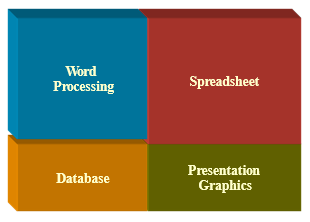 Application software
Application software
Examples of Application Software's
Opera (Web Browser
Microsoft Word (Word Processing)
Microsoft Excel (Spreadsheet software)
MySQL (Database Software)
Microsoft PowerPoint (Presentation Software)
iTunes (Music / Sound Software)
VLC Media Player (Audio / Video Software )
World of War craft (Game Software)
Adobe Photoshop (Graphics Software)
CLASSIFICATION OF APPLICATION SOFTWARE
Application software can be classified into 2, that is Off- the shelf software and Custom written/Bespoke/In-house developed software. 
Off- the shelf software. This is software designed and packaged for sale. A user will find it readily available in shops for sale. Off-the -shelf is further subdivided into 2:
General purpose software
Special purpose software.
General purpose application software
General purpose application software is a type of software that can be used for a variety of tasks. 
It is not limited to one particular function. For example a word processor could be classed as general purpose software as it would allow a user to write a novel, create a restaurant menu or even make a poster.
Special purpose application software
Special purpose application software is a type of software created to execute one specific task. For example a camera application on your phone will only allow you to take and share pictures. 
Another example would be a chess game, it would only allow you to play chess, web browsers, calculators, media players, calendar programs etc.
Advantages /reasons of using off-the-shelf software
It is relatively cheap, especially when compared to custom written software
It is easily available from most computer shops
It will have been thoroughly tested so there won’t be any serious problem or bugs
There is lots of user support i.e. books, user guides, online help and discussion forums on the internet
Bespoke/Customized Application Software
Bespoke application software is tailor made for a specific user and purpose. For example a factory may require software to run a robot to make cars, however, it is the only factory making that car in the world, so the software required would have to be specially build for the task. Other examples might include software for hospitals and medical equipment, software being written inside banks and other financial institutions.
Advantages Customized /Bespoke Application Software
The company will get the exact  software they need.
The software will work exactly how they want it to work.
The software will only have the features that they specifically need in their business.
The Main Disadvantages  of Customized/Bespoke Application Software Include;
It costs a lot of money to develop such a software
It may take some time to develop the software, when off- the-shelf software could be brought straight away 
The company may need to develop a team of people such as business analysts, programmers, testers etc.
Unlike off- the-shelf software, there is unlikely to be any internet forums or websites to help users. For example popular spreadsheet applications have dozens of online help sites run by users and professionals
The software is more likely to be buggy as it probably won't have thousands of clients using and testing it.
Some terminologies used in computer software:
Firmware 
Is a software program or set of instructions programmed on a hardware device. It provides instructions on how that device should operate. 
Unlike normal software, firmware cannot be changed or deleted by an end-user without the aid of special programs and remains on that device regardless if it's on or off.
Software License
A software license is a legal instrument that governs how the software can be used and distributed. When you download or install software, you are asked to agree to the terms of a license before you proceed with the installation. 
A license does not mean you have to pay for the software because even free software is licensed. Software copyright
It is a law used by proprietary (commercial) software companies to prevent the unauthorized copying of their software.
SOFTWARE PIRACY
This is the act of illegally using, copying or distributing software without ownership or legal rights. Types of software piracy include: 
Soft lifting: Borrowing and installing a copy of a software application from a colleague. 
Client-server overuse: Installing more copies of the software than you have licenses for.
Hard-disk loading: Installing and selling unauthorized copies of software on refurbished or new computers.
Counterfeiting
This means duplicating and selling copyrighted programs.
Online piracy: Typically involves downloading illegal software from peer-to-peer network, Internet auction or blog. 
Packaged software: Is commercial software, which is copyrighted and designed to meet the needs of a wide variety of users.
SOFTWARE SUITES
A software suite, also known as application suite or productivity suite, is a software  package that has several applications that work well together because they have related functions, features and user interfaces, and are able to interact with each other. Business applications often come in suites, e.g. Microsoft Office, OpenOffice.org, and iWork, which bundle together a word processor application, a spreadsheet application, presentation graphics, database and e-mail applications, etc.
Advantages of software suites
It is easy to transfer data from one component of the application to another. 
An integrated software takes up less disk space than individual packages. 
The user can move faster from one application to the next. 
It is usually easier to learn how to use the applications in a software suite because the user interface for choosing commands is similar for all applications.
A software suite tends to be more powerful and versatile than individual applications.
A software suite is less likely to crash and contains fewer errors (bugs), since it has been widely tried and tested.
The producers of software suites often offer after-sales services (e.g. online help facilities); users can also get support from user groups and magazines.
PROPRIETARY SOFTWARE
Proprietary software is also called closed source software. The closed source software or proprietary software offers a stable system with support if the software fails or malfunctions. 
ADVANTAGES OF USING PROPRIETARY SOFTWARE 
The software offers a stable system support if it fails or malfunction.
The software is safe and guaranteed to be safe from dubious threats like programming bugs and viruses thus providing ease of mind for the user.
The software is easier to install and used as the production is planned and extensive research is carried out to ensure users purchase only the best.
Furthermore, free updates and latest information on the software are usually provided to the user.
DISADVANTAGES OF USING PROPRIETARY SOFTWARE
Users need to spend a long time downloading and installing security patches to fix bugs announced by the manufacturer. 
Any improvements would usually require a cost, which is often expensive.
Users are not allowed to describe and share the software as they are licensed.
Customizing the software is impossible because when users buy proprietary software, they will not receive the code as the code is the manufacturer’s trade secret.
Computer viruses
A computer virus is a computer program that can spread across computers and networks by making copies of itself, usually without the user's knowledge. Viruses have harmful side effects.
It spreads across disks and networks by making copies of itself.
Symptoms of computer viruses
Hardware troubles
No response
Slow performance
Slow start up
Crashing
Missing files
Disks or disk drives are not accessible
Extra files
Printer issues
Unusual error messages
Specific types of viruses
Worms. A worm is another type of self-replicating program. 
Trojan horses. It stays in the computer doing its damage or allowing somebody from a remote site to take control of the computer. Trojan often sneaks to a free game or other utility
Macro virus
Logic bomb
Mobile phone viruses
HOW WE CAN PROTECT OUR COMPUTER AGAINST THE SYMPTOMS
The best way to prevent viruses is to have up-to-date antivirus and delete it if you have allowed the anti-virus software to run in auto-protect mode. This means that the anti-virus software will automatically scan when you download, open, or install files. In addition to having updated anti-virus software, you can also prevent virus from infecting your computer by using caution when viewing e-mail attachments or downloading files from the internet.
ANTI-VIRUS MEASURES
The fight against computer viruses involves five kinds of counter-measure: 
Preparation includes making backups of all software (including operating systems) and making a contingency plan. 
Prevention includes creating user awareness, implementing hygiene rules, using disk authorization software, or providing isolated 'quarantine' PCs. 
Detection involves the use of anti-virus software to detect report and (sometimes) disinfect viruses. 
Containment involves identifying and isolating the infected items. 
Recovery involves disinfecting or removing infected items, and recovering or replacing corrupted data.
WHAT IS AN ANTI-VIRUS
Anti-virus is the name given to software that detects and removes viruses in a computer system. It is a program that either comes installed on your computer or that you purchase and install yourself.
It helps protect your computer against most viruses, worm, Trojan horses, and other unwanted invader that can make your computer “sick”. 
Viruses, worm, and the like often perform Malicious acts, such as deleting files, accessing personal data, or using your computer to attack other computers.
You can help keep your computer healthy by using antivirus software. Remember to update Your antivirus software regularly. These updates are generally available through a subscription from your antivirus vendor.
Recommended anti-viruses
Norton anti virus
MacAfee 
PC-cillin internet security
F-Port for windows